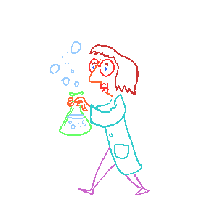 Classifying Chemical Reactions
Objectives:
1. Classify chemical reactions
2. Identify the characteristics of different classes of chemical reactions
Synthesis Reactions
Definition: a synthesis reaction is a chemical reaction in which two or more substances produce a  single product
Synthesis reactions are sometimes called combination reactions because the reactants combine with each other to produce a single product
The reactants of the most common combination reactions are either 2 elements or 2 compounds
The product of a combination reaction is always a compound 
Fe + S → FeS iron sulfide
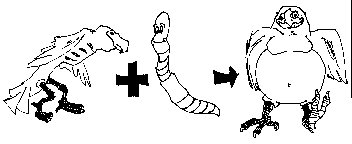 OTHER EXAMPLES:

S + O2→ SO2 sulfur dioxide
2S + 3O2→ 2SO3 sulfur trioxide
Other examples of 2 compounds combining to become 1 product:
CaO + H2O →Ca(OH)2
2Na + Cl2 → 2NaCl
Decomposition Reactions
Some substances break down into simpler compounds when they react
These reactions may require heat or energy (from heat, light or electricity)
Definition: In decomposition reactions, a single compound is broken down into two or more products
In some ways a decomp reaction is the opposite of a synthesis reaction
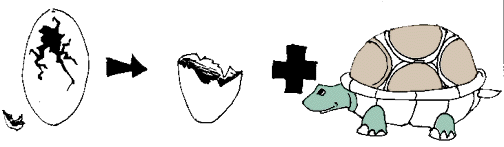 MORE INFO & OTHER EXAMPLES

The products can be any combination of elements and compounds
It can be difficult to predict the products of decomposition reactions
Rapid decomp reactions can produce gaseous products can cause explosions
Ex: CaCO3 → CaO + CO2
Ex: NH4NO3 →N2O +2H2O
Combustion Reactions
Definition: a combustion reaction is when an element or compound reacts with oxygen, often producing energy as heat and light
If the supply of oxygen is insufficient during a reaction, combustion will be incomplete
Many reactions with oxygen as a reactant are classified as combustion reactions 
Ex:C + O2 → CO2 (this is also a synthesis reaction)
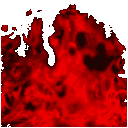 We will consider the hydrocarbon plus oxygen reactions ONLY as combustion reactions
Combustion reactions can be tough to balance because you have O2 as a reactant (2 oxygens) and H2O as a product (1 oxygen)
2C2H18 + 25 O2 →16CO2 + 18H2O
The products will be carbon dioxide and water 
There are exceptions, but for now, look for the oxygen on the reactant side, & carbon dioxide and water on the product side for the hydrocarbon/oxygen reactions
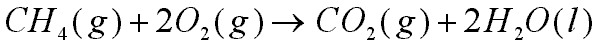 Single Replacement Reactions
Definition: in single replacement reactions, the atoms of one element replace the atoms of a second element in a compound
These are also called single displacement reactions
Ex: potassium replaces hydrogen (which is released as a flammable gas):2K + 2H2O →2KOH +H2
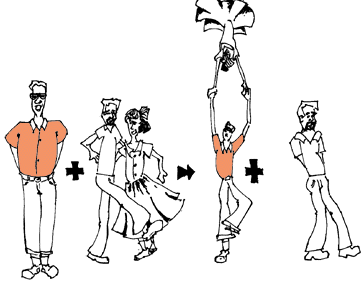 Double Replacement Reactions
Double replacement (displacement) reactions involve an exchange of positive ions between two reacting compounds
All double replacement reactions produce either water, a precipitate or a gas 
Na2S + Cd(NO3)2 → CdS + 2NaNO3
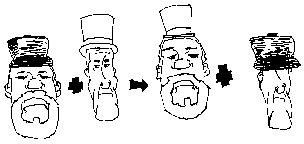 EXAMPLES:

2NaCN + H2SO4 → 2HCN + Na2SO4 
Ca(OH)2 + 2HCl → CaCl2 + 2H2O